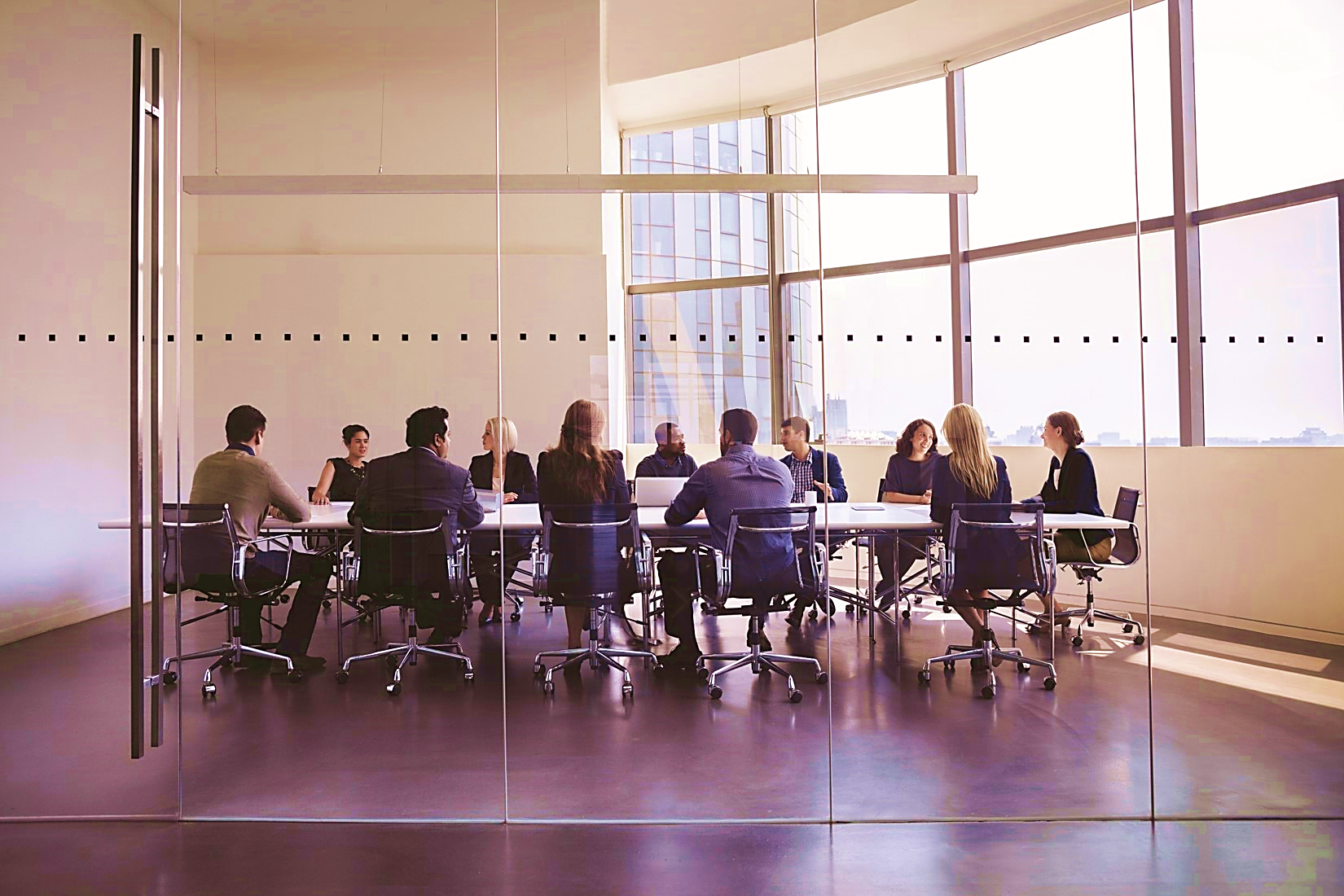 Réunion d’actualités
Experts Energies
20 Février 2023
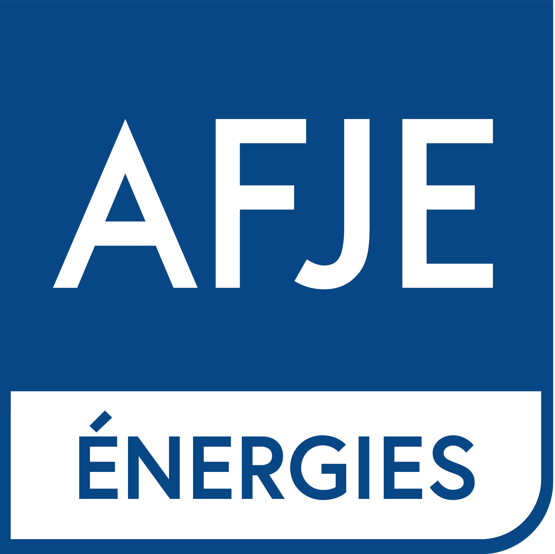 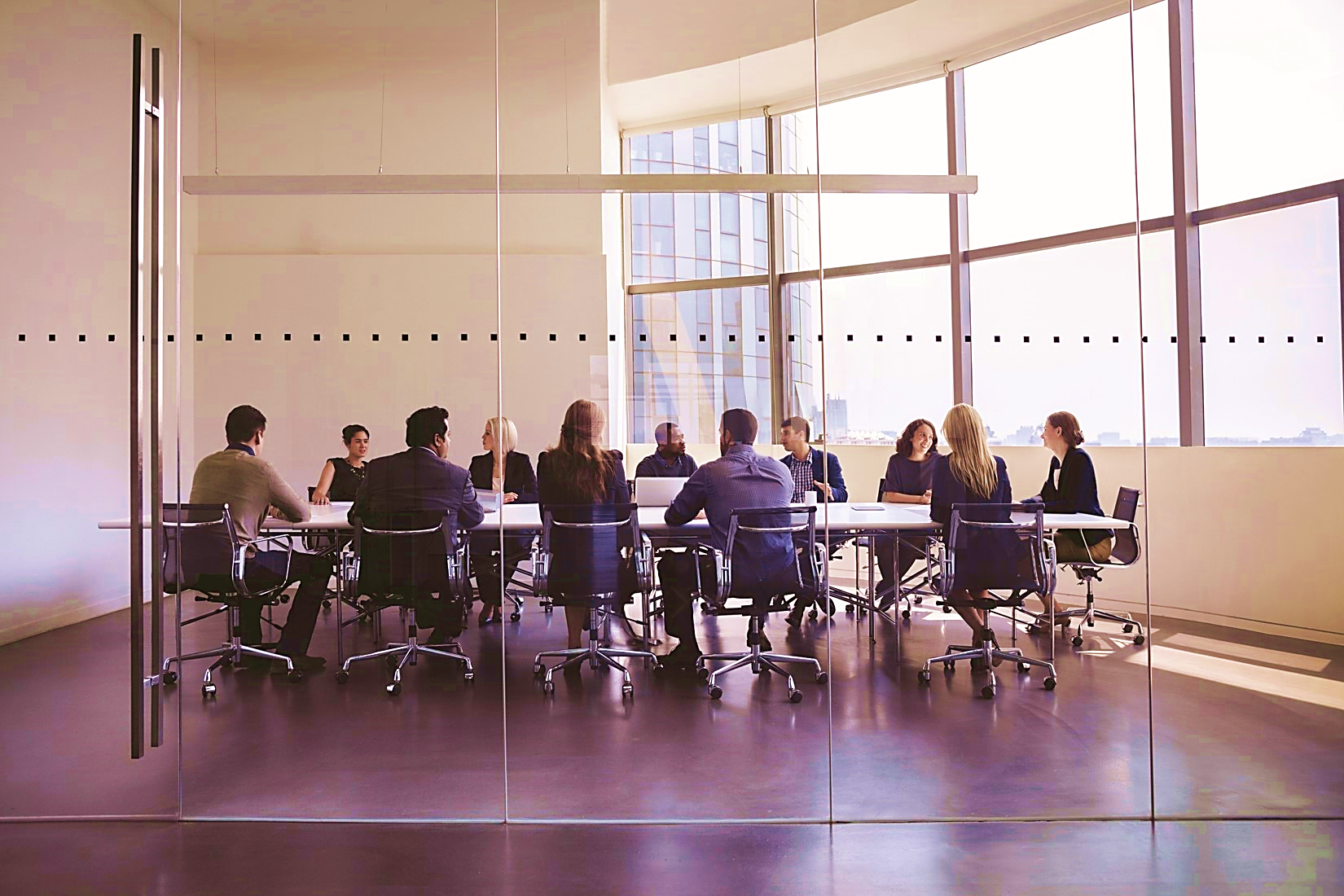 SOMMAIRE

1/ Présentation « dérogation espèces protégées » / Maître GOSSEMENT (45 min) suivie d’un Q&A (15 min)

2/ Revue d’actualités (15 min)
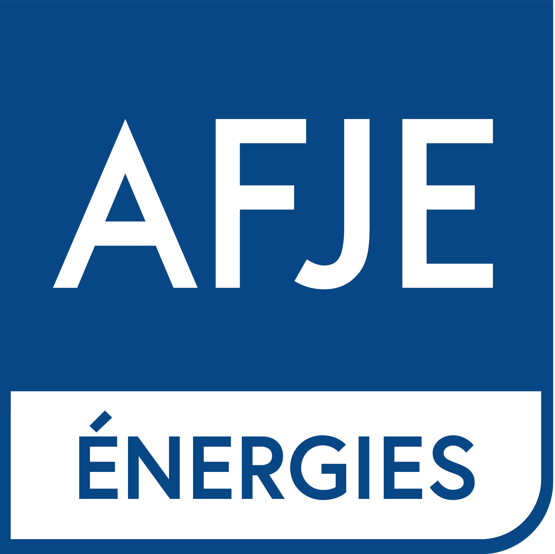 1/ Présentation « dérogation espèces protégées » / Maître GOSSEMENT
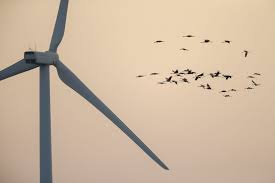 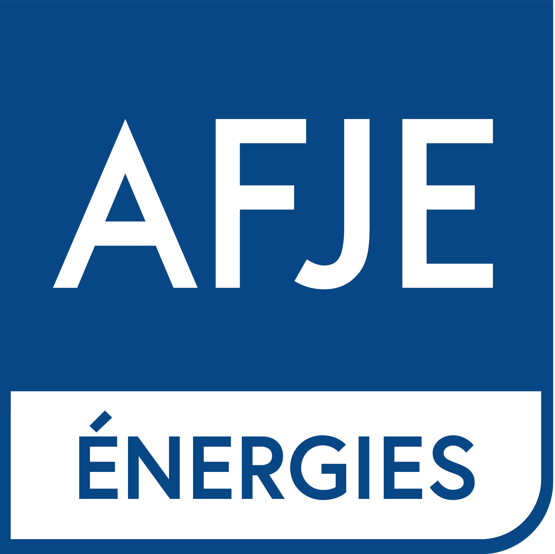 2/ Actualités multi-secteurs
Côté Réseaux : ⚡️ RTE a publié son bilan électrique 2022, pour une année atypique dans la production d’électricité en France et une crise énergétique inédite depuis les pics pétroliers des années 70. En 2022, la production d’électricité en France a été la plus faible depuis 30 ans.LE BILAN 👉  https://lnkd.in/ecdWAnwGCôté Commission de Régulation de l’Energie :⚡️ La contribution de la CRE à la consultation de la Commission européenne sur la réforme du marché de l’électricité. Cette consultation publique s’est terminée le 13 février, et la Commission européenne devrait présenter un premier projet de réforme le 14 mars. LA REPONSE DE LA CRE 👉 https://lnkd.in/g28FtwpZCôté statistiques annuelles :📈  L’Agence internationale de l’énergie a publié son rapport annuel sur les marchés de l’électricité au niveau mondial. Celui-ci analyse les tendances, les récentes politiques publiques et les développements attendus par région du monde. LE RAPPORT 👉 https://lnkd.in/gcji27-r

Suivez Avenirs Energétiques!

https://www.linkedin.com/feed/update/urn:li:activity:7032387553324331009
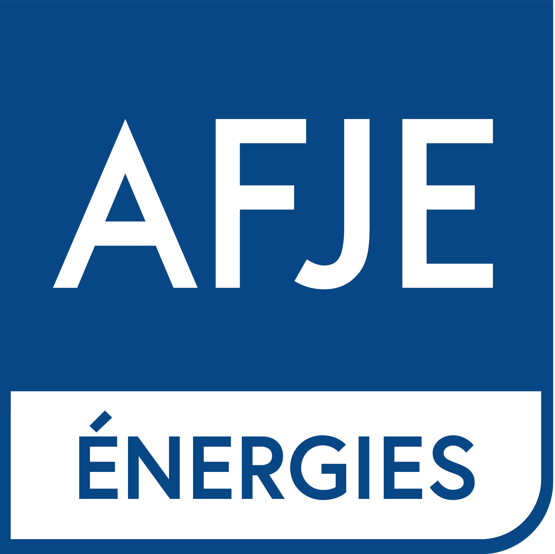 2/ Actualités EnR
Tarif solaire
Solaire:  Révision des contrats et tarifs d’achat solaire : le Conseil d’Etat valide le principe et la procédure de révision (décret) mais annule l’arrêté qui fixe le niveau de réduction pour défaut de notification auprès de la Commission (Conseil d'Etat, 27 janvier 2023, n°458991)

1. L'article 225 de la loi de finances pour 2021 a prévu que le tarif d'achat de l'électricité produite par les installations d'une puissance crête de plus de 250 kilowatts utilisant l'énergie radiative du soleil est réduit, pour les contrats conclus en application des arrêtés tarifaires de 2006 et 2010. Le Conseil constitutionnel a déclaré cet article 225 conforme à la Constitution (Décision n°2020-813 DC du 28 décembre 2020).
2. Le décret n°2021-1385 et l'arrêté du 26 octobre 2021 ont été pris en application de l'article 225 de la loi de finances pour 2021. Par une ordonnance du 23 décembre 2021, le Conseil d'Etat a rejeté le recours en référé-suspension dirigé contre ces actes administratifs (cf. CE, 23 décembre 2021, n°458989).
3. Par une décision n°458991 du 27 janvier 2023, le Conseil d'Etat a constaté la légalité du décret du 26 octobre 2021 et a ainsi validé le principe et la procédure de révision initiée par celui-ci. Il a en revanche annulé l'arrêté dès lors qu'il constituait une nouvelle aide au sens du droit européen qui n'avait pas été notifiée à la Commission.

https://blog.gossement-avocats.com/blog/environnement/revision-des-contrats-et-tarifs-d-achat-solaire-le-conseil-d-etat-valide-le-principe-et-la-procedure-de-revision-decret-mais-annule-l-arrete-qui-fixe-le-niveau-de-reduction-pour-defaut-de-notification-aupres-de-la-commission
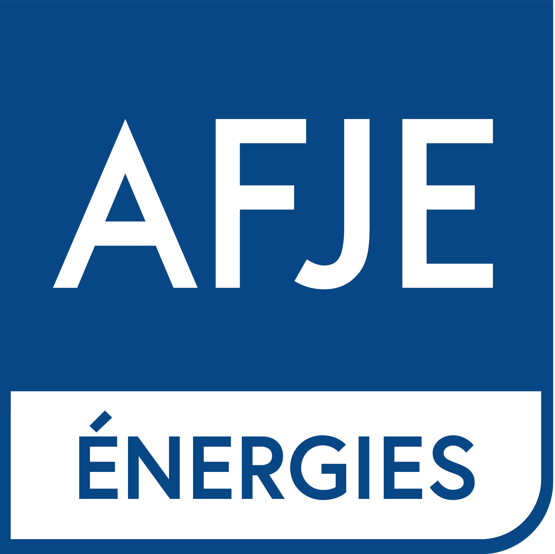 2/ Actualités EnR
Solaire
Le projet de loi d'accélération de la production d'énergies renouvelables a été définitivement adopté le 7 février 2023. L'article 54 du projet de loi crée notamment un régime juridique de l'installation agrivoltaïque. Le Conseil constitutionnel a été saisi le 9 février 2023. 
La promulgation de la loi est suspendue et devrait intervenir après et sous réserve de la décision du Conseil constitutionnel

Les principales dispositions de cet article 54 sont :

L'identification des critères de qualification d'une installation agrivoltaïque ;
L'encadrement de l'implantation de l'installation photovoltaïque au sol, qui ne répondrait pas à la qualification d'agrivoltaïque, compatible avec un terrain naturel, agricole et forestier. Est notamment prévue la création d'un document-cadre qui identifie des surfaces d'implantation de ces installations photovoltaïques au sol. Un projet d'installation photovoltaïque au sol qui ne serait pas qualifié d'agrivoltaïque ne peut pas être autorisé sur un site non-identifié par ce document cadre ;
La CDPENAF rend un avis conforme sur les projets d'installations agrivoltaïques et photovoltaïques au sol sur les terrains agricoles, naturels et forestiers. Si l'installation est implantée sur une surface identifiée par le document-cadre, l'avis est simple ;
L'interdiction d'autoriser un projet d'installation photovoltaïque au sol lorsque ce dernier nécessite une autorisation de défrichement soumise à évaluation environnementale systématique. 

https://blog.gossement-avocats.com/blog/environnement/adoption-du-projet-de-loi-d-acceleration-de-la-production-d-energies-renouvelables-actualisation-sur-les-mesures-relatives-aux-installations-agrivoltaiques
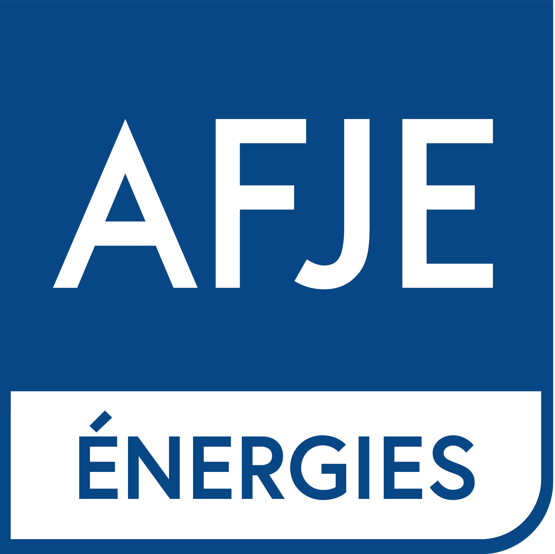 Mesures transverses
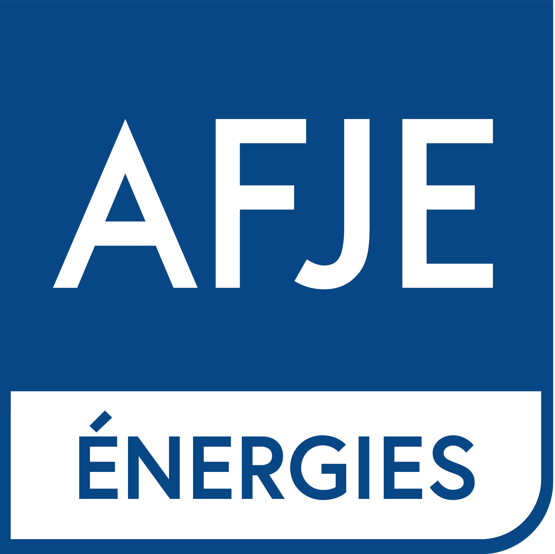 [Speaker Notes: Pour les projets EnR en zones d’accélération (Article 7 et article 16)• Autorisation et participation (nouvel article 7 – ancien art. 1er ter):• La durée maximale de la phase d’examen – dans le cadre de l'instruction de la demande d'autorisationenvironnementale – donc avant consultation du public, est de 3 mois à compter de la date d’accusé deréception du dossier ; elle peut être portée à 4 mois sur décision motivée de l’autorité compétente.• Dans le cadre de la consultation du public, le commissaire enquêteur ou la commission d’enquête rendson rapport et ses conclusions motivées dans un délai de 15 jours à compter de la fin de l’enquête ; sice délai n’est pas respecté, un délai supplémentaire ne peut excéder 15 jours ;• Procédure de mise en concurrence (nouvel article 16 – ancien art. 3 bis A):• Pour désigner le lauréat d’une procédure de mise en en concurrence (art L. 311-10), l’autoritéadministrative peut se fonder sur l’implantation du projet dans une zone d’accélération ; ce critère nepeut avoir d’effet discriminatoire entre les candidats potentiels ; il est mentionné au cahier des charges.• Pour les projets lauréats situés dans les zones d’accélération identifiées, le tarif de rachat del’électricité produite peut être modulé annuellement, afin de compenser les pertes de productibledues à des conditions d’implantation moins favorables que la moyenne dans la zone du projet

Pour les projets EnR hors zones d’accélération (article 16):

Comités de projet (nouvel article 16 – ancien art. 3 bis A):• Le porteur d’un projet EnR situé en dehors d’une zone d’accélération organise un comité de projet à sesfrais• Comité de projet réunit parties prenantes concernées (communes, EPCI) afin d’échanger sur le projet etblocages• Modalités d’application précisées par décret (notamment seuils de puissance installée)• Application aux projets dont la demande d’autorisation est déposée plus de 6 mois après lapromulgation de la loi]
Mesures transverses
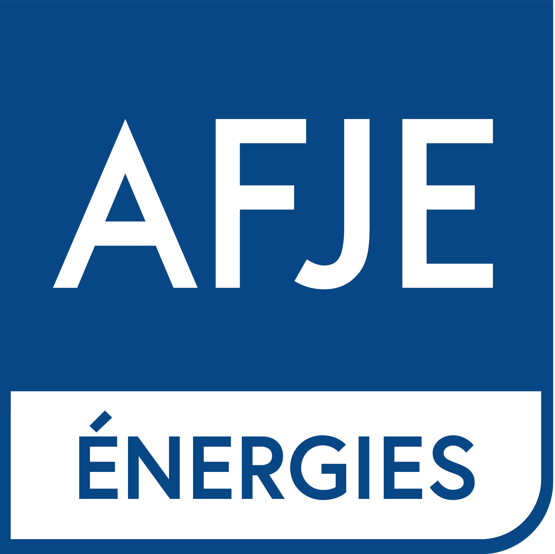 [Speaker Notes: L’existence d’une zone d’accélération ne constitue pas en tant que telle une autre solution satisfaisante (ajout CMP)

Mise en place d’un observatoire des EnR et de la biodiversité dans un délai d’1 anaprès la promulgation de la loi.]
Mesures transverses
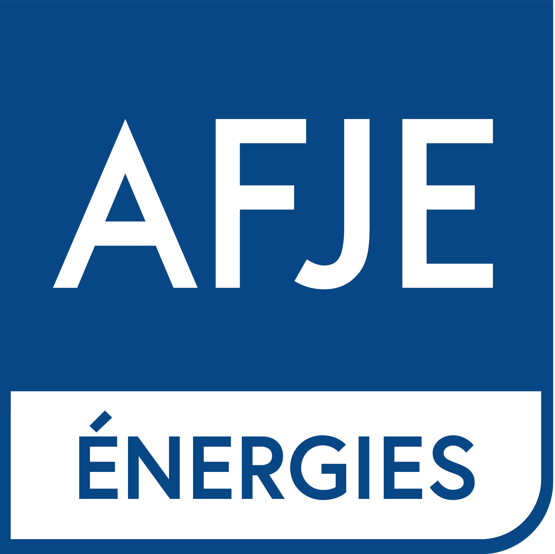 Mesures transverses
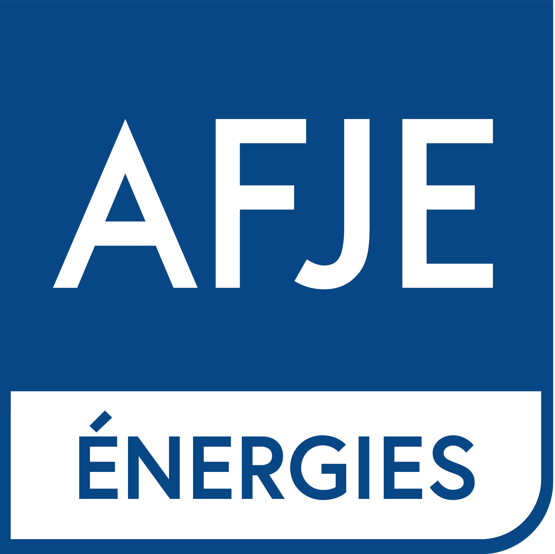 [Speaker Notes: Possibilité de soumettre des offres mixtes complément de rémunération/ PPA dans le cadre des futurs AO de la CRE possibilité pour les lauréats de vendre une partie de l’électricité produite sous complément de rémunération ET l’autrepartie via PPA.• Possibilité pour les pouvoirs adjudicateurs ou entités adjudicatrices de conclure des PPAs long terme (amendement SER)et participer à une opération d'autoconsommation individuelle ou collective dans le cadre d'un contrat de la commandepublique, et ce dans le respect des règles prévues par le code de la commande publique. Les conditions de cetteparticipation sont fixées dans un nouvel article du code de l’énergie.• Autorisation administrative :• les fournisseurs d’électricité ainsi que les producteurs d'électricité (à partir du 1er juillet 2023) concluant un contratde vente directe à des consommateurs finals ou à des gestionnaires de réseau pour leurs pertes doivent êtretitulaires d'une autorisation administrative• à défaut, le contrat de vente directe pourra désigner un producteur ou un fournisseur tiers déjà titulaire d'une telleautorisation. Ce tiers assume, par délégation, les obligations incombant aux fournisseurs d'électricité]
Mesures transverses
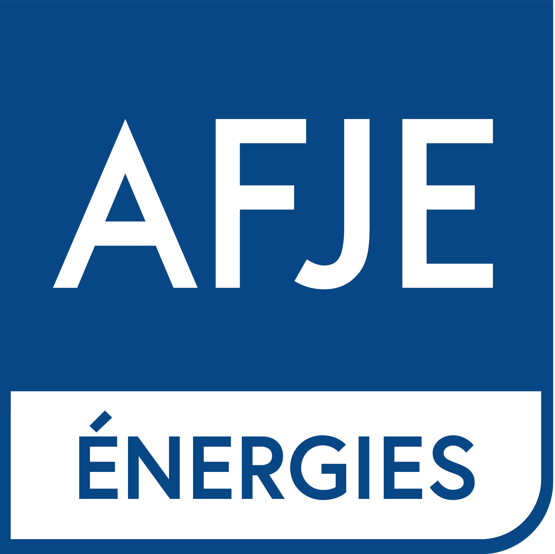 Eolien terrestre
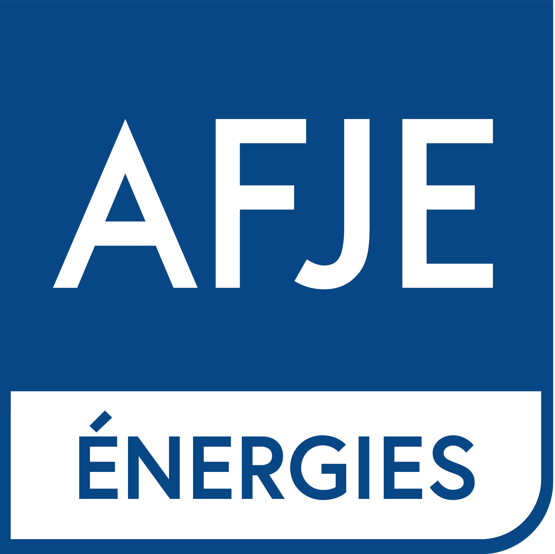 [Speaker Notes: L’implantation de nouvelles installations soumises à autorisation environnementale peut être subordonnée à :
• La prise en charge par l’exploitant de l’acquisition, de l’installation, de la mise en service et de la maintenance
d’équipements destinés à compenser la gêne résultant de cette installation pour le fonctionnement des moyens de
détection militaires ou pour le fonctionnement des radars et des aides à la navigation utilisés en support de la navigation
aérienne civile.
• La fourniture de données d’observation afin de compenser la gêne résultant de cette implantation pour le fonctionnement
des installations de Météo France.]